IN THE NAME OF GOD
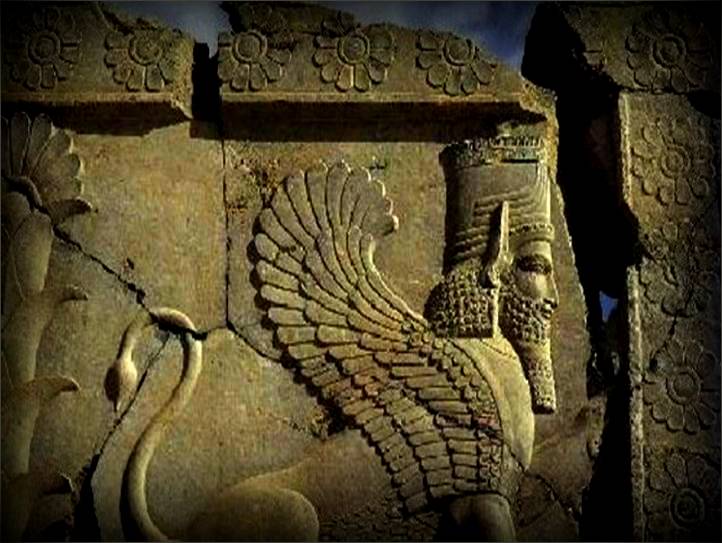 Helping hands are more sacred than hands that  pray to the sky
( Cyrus the  great )
(
HOW WE SET UP AN ORGAN TRANSPLANTATION  CENTER
Seyed Ali . Malekhosseini
Professor of Surgery
Director of Shiraz Transplant Center
History of Organ transplantation in  Iran
1st Kidney Tx:    		        1967(shiraz)
1st Small Bowel Tx:                        1992( Tehran-Shahid Beheshti)
1st Deceased donor Liver Tx:        1993(Shiraz)
1st  Heart  Tx:		        1993(Shiraz)
1st Lung Tx:                                     2000( Tehran- Imam Khomeini)
1st Living donor LTx(LDLT):           1998(Shiraz)
1st Ex situ split LTx (SLT):              2003(Shiraz)
1st Pancreas Tx:       	                      2006(Shiraz)
1st In situ split LTx (SLT):               2007(Shiraz)
1st Multi Visceral Tx: 	         2010(Shiraz)
1st domino LTx :                              2014 (shiraz)
History….(continued)
1989: Religious permission( FATWA) for deceased organ donation 

2001: Approval of brain death act by parliament
Imam khomeini’s FATWA ( Religious permission) for deceased organ donation
BARRIERS to set up the transplantation CENTER
Lack of knowledge about the concept of brain death among society
Cultural and religious resistances 
Lack of financial  support 
Shortage of space and equipments
Opposition and disagreement of medical colleagues and university managers
Inadequate experienced surgeons and physicions in the center and across the country 
 Establishing kidney transplant centers across the country based on living unrelated donation
BARRIERS TO  SET UP  THE TRANSPLANTATION CENTER
Lack of appropriate transportation system in a large country
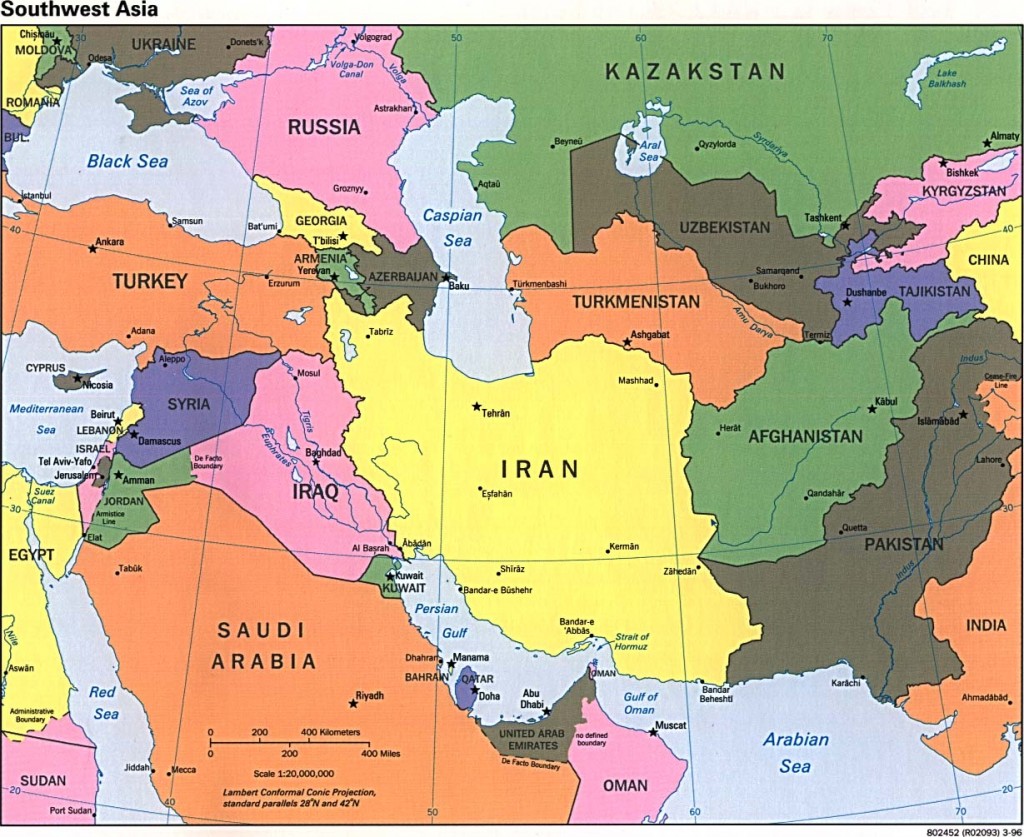 2000 Km
1800 Km
1500 Km
EFFORTS to overcome the barriers
Distribution of organ donation cards in society 
(high schools, universities, scientific meetings, barracks, etc….)
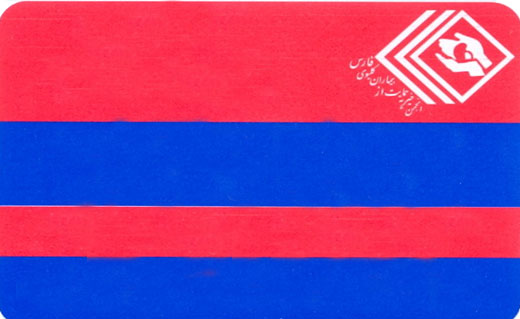 ORGAN DONATION CARD
I would like to give “gift of life” to others after my death
Please inform your relatives about your decision
www.farskidney.com
EFFORTS TO OVERCOME THE BARRIERS
Engaging psychiatrics, social workers and clerics in counseling the family of deceased donors  to increase the rate of consent
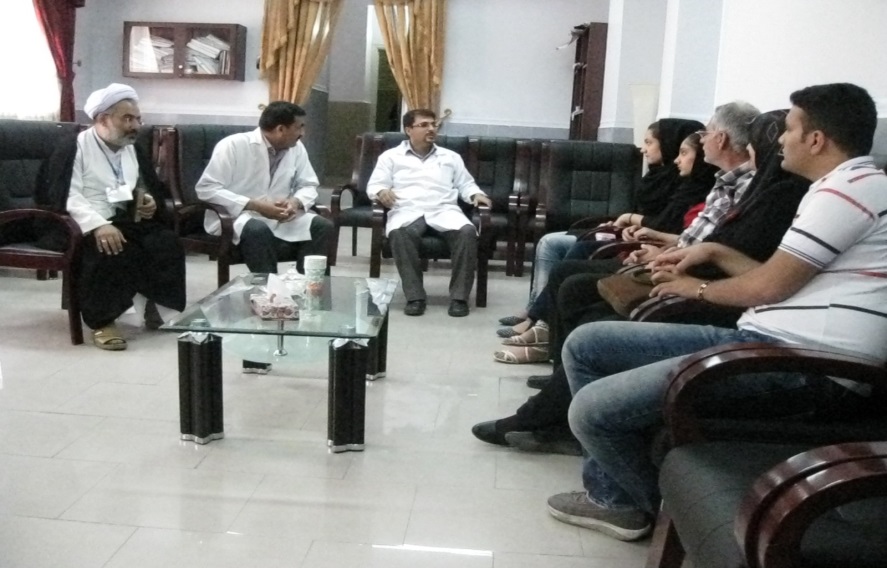 EFFORTS to overcome the barriers
Increasing  the knowledge and awareness of society through mass media and seminars and meetings attended by religious authorities  
,celebrities and deceased donor families
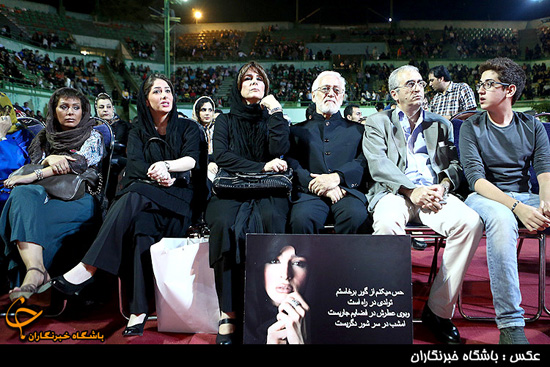 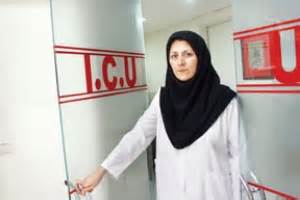 EFFORTS to overcome the barriers
Founding non-governmental organizations such as The Society of Supporting Kidney and Liver Disease for raising fund
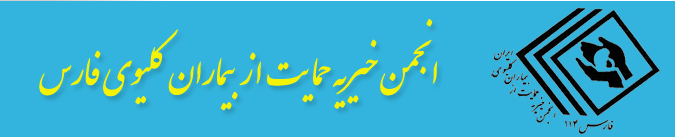 EFFORTS to overcome the barriers
Negotiations with the hospital and university administrators to prepare space and equipment

Negotiation  with the government to allocate special budget for the cost of liver transplantation
EFFORTS to overcome the barriers
Training transplant staff
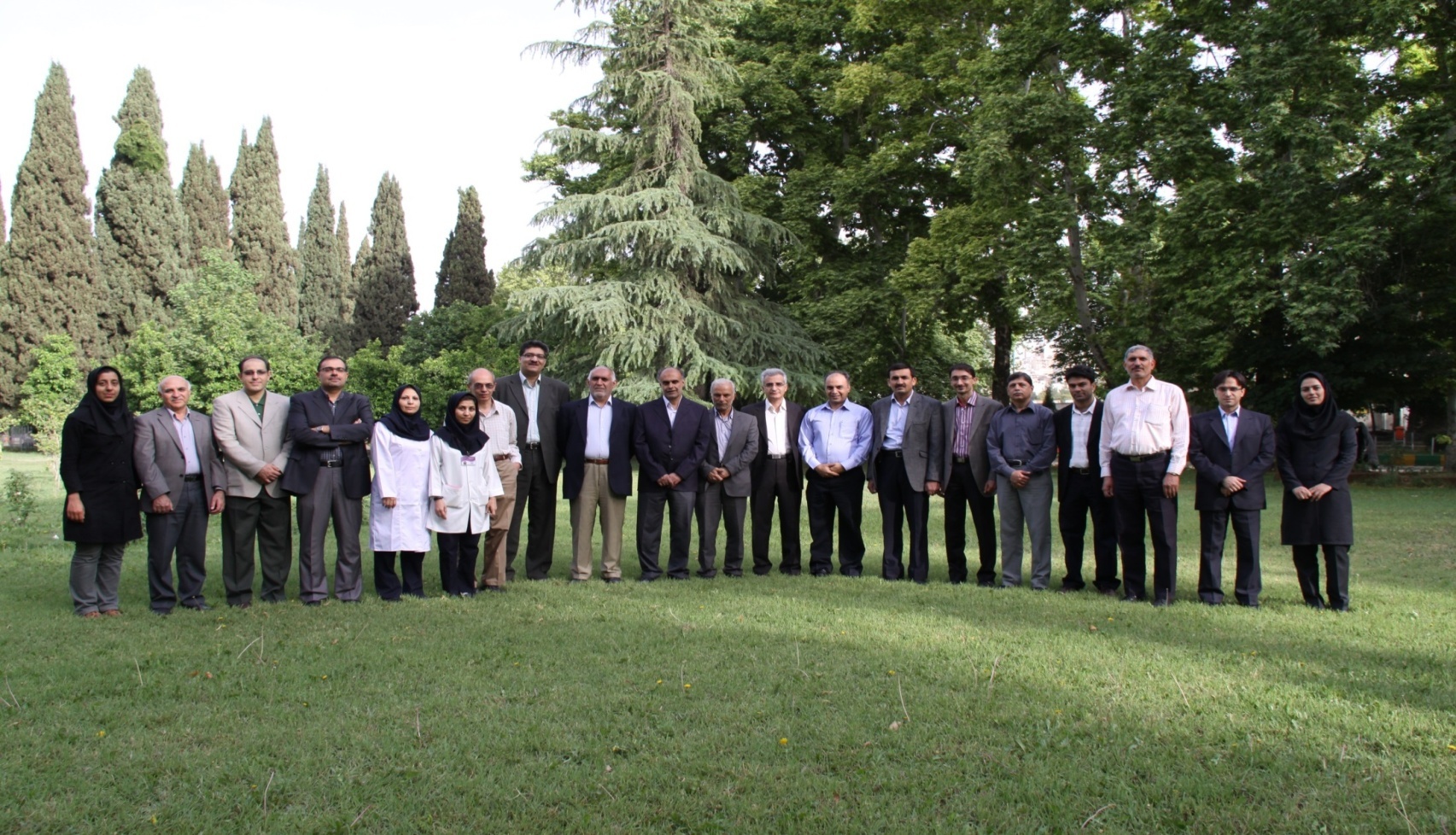 EFFORTS to overcome the barriers
Training nurses and coordinators
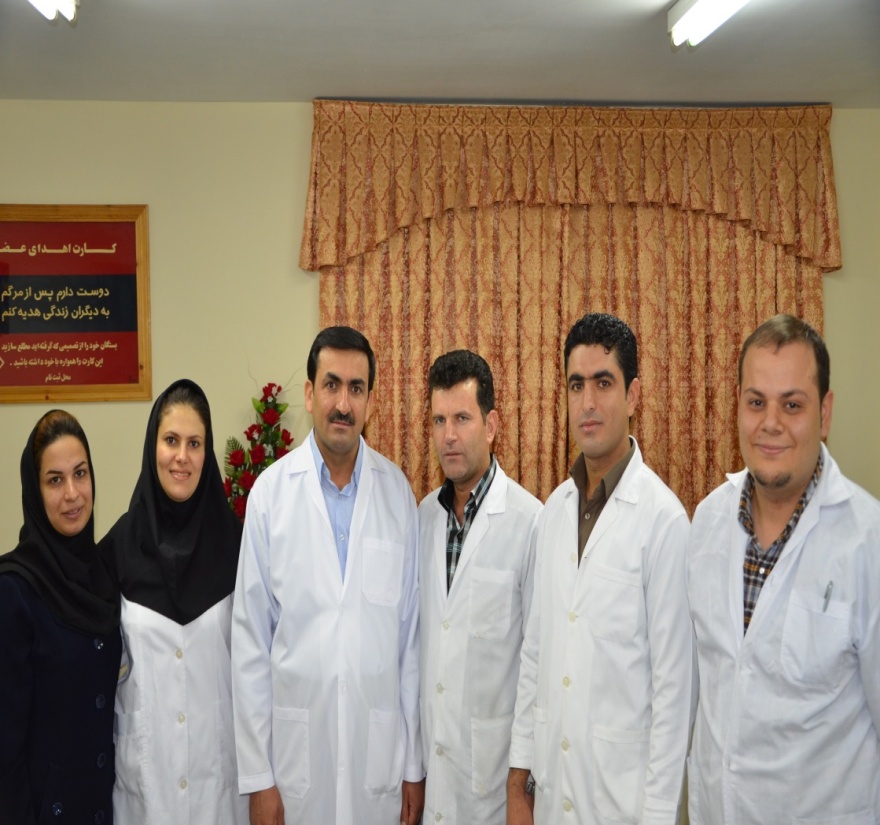 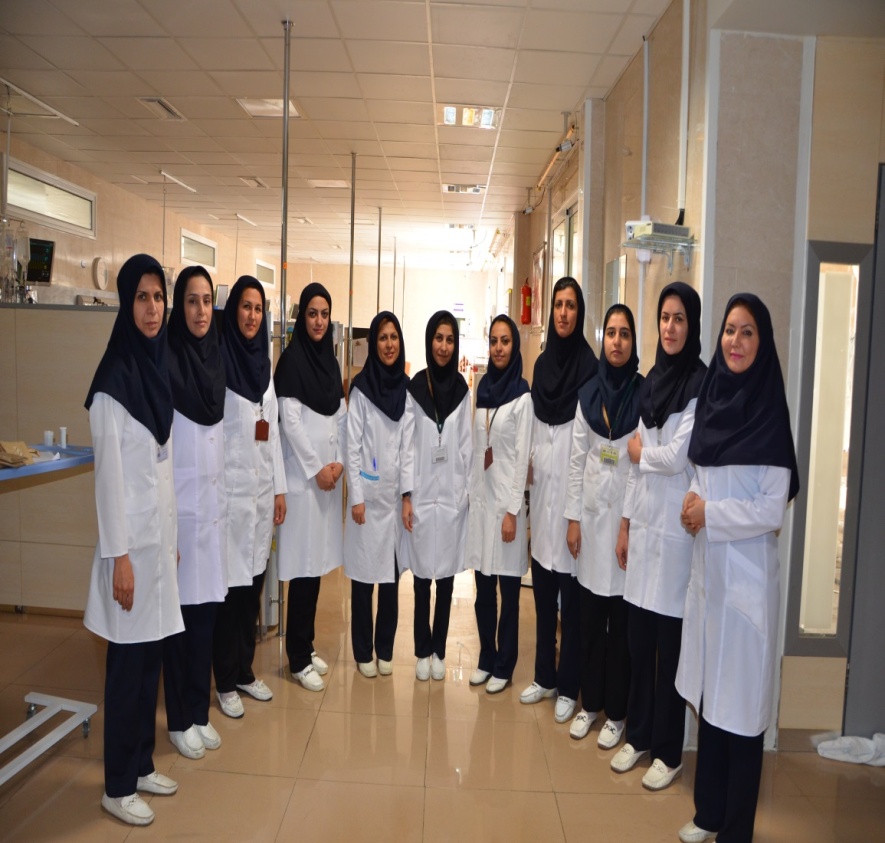 EFFORTS to overcome the barriers
Training of transplant fellows
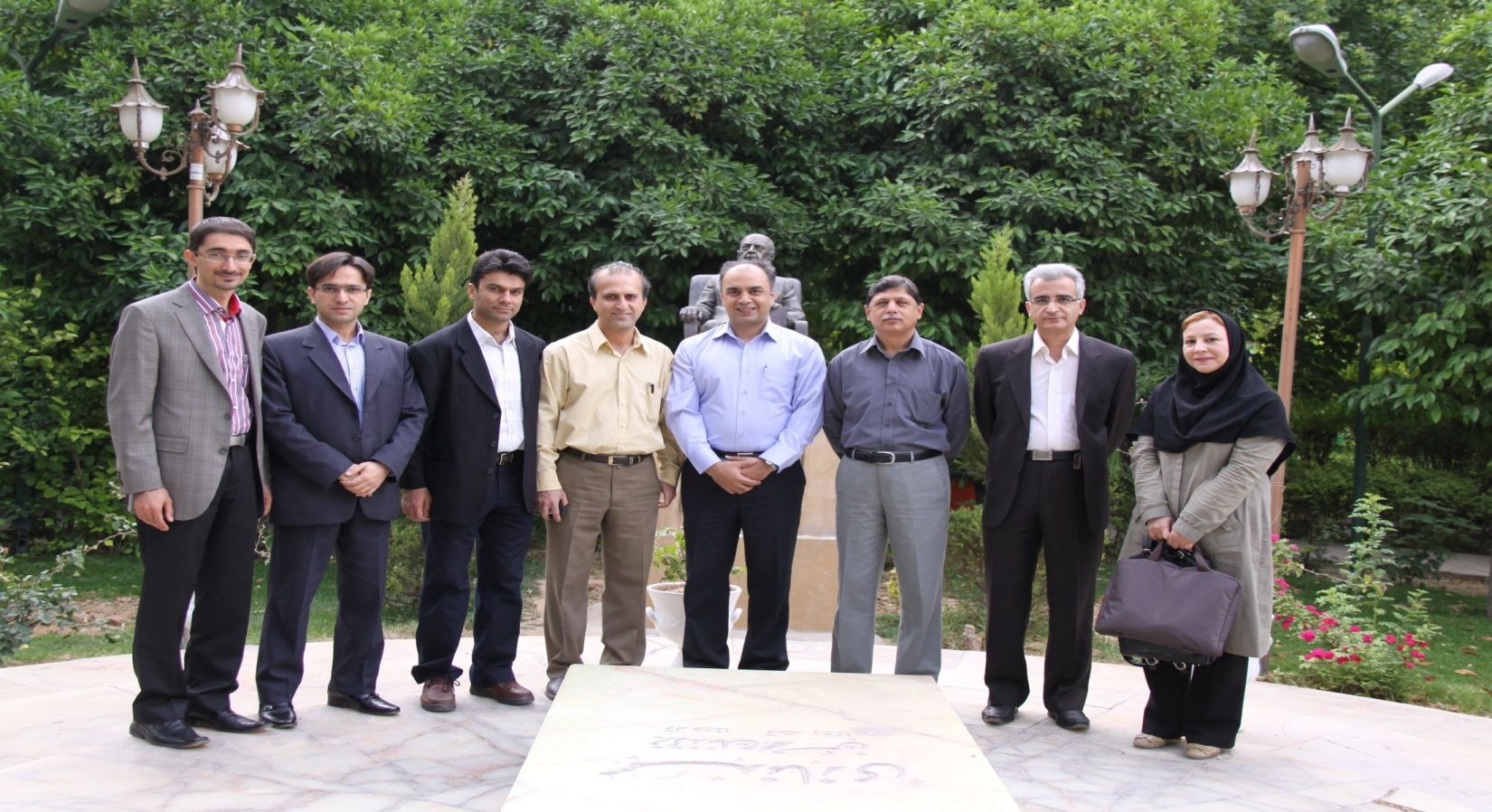 EFFORTS to overcome the barriers
Training of transplant fellows
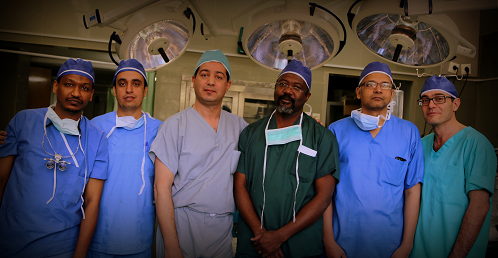 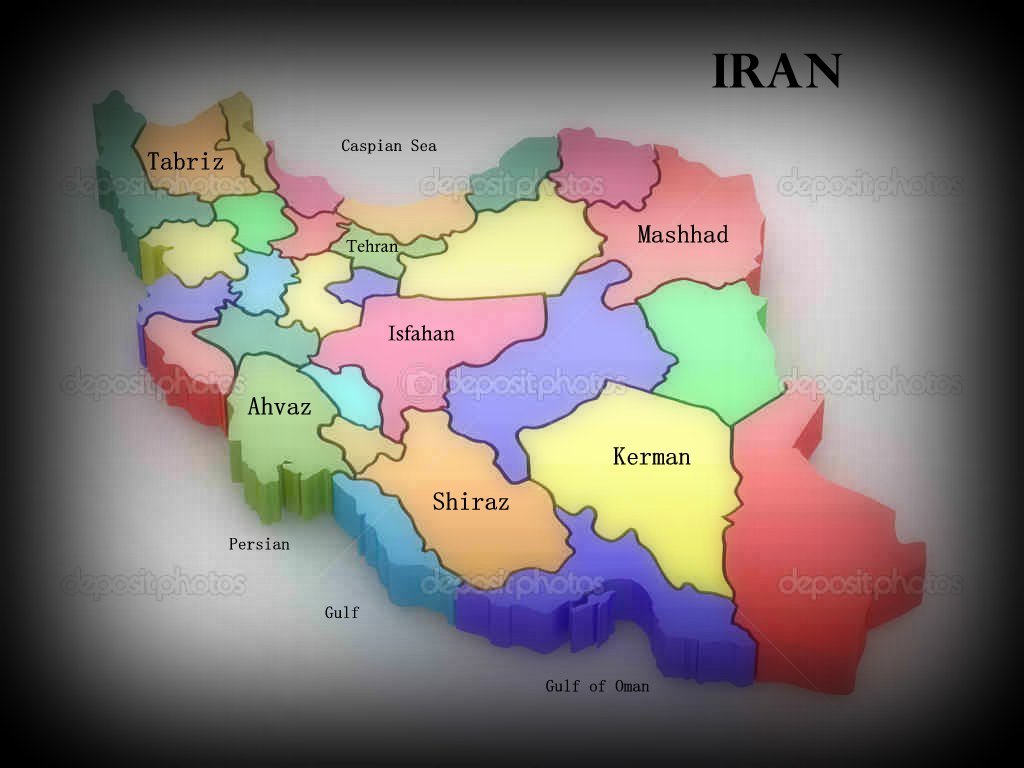 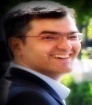 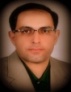 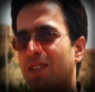 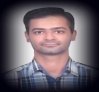 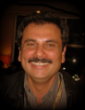 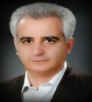 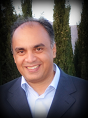 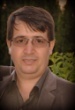 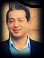 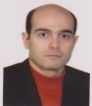 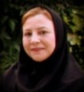 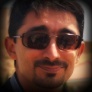 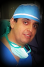 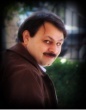 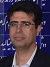 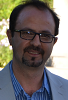 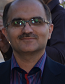 Trained fellows ( surgeon and anesthesiologist ) at the Shiraz Center
EFFORTS TO OVERCOME THE BARRIERS
Establishing Fars Province network
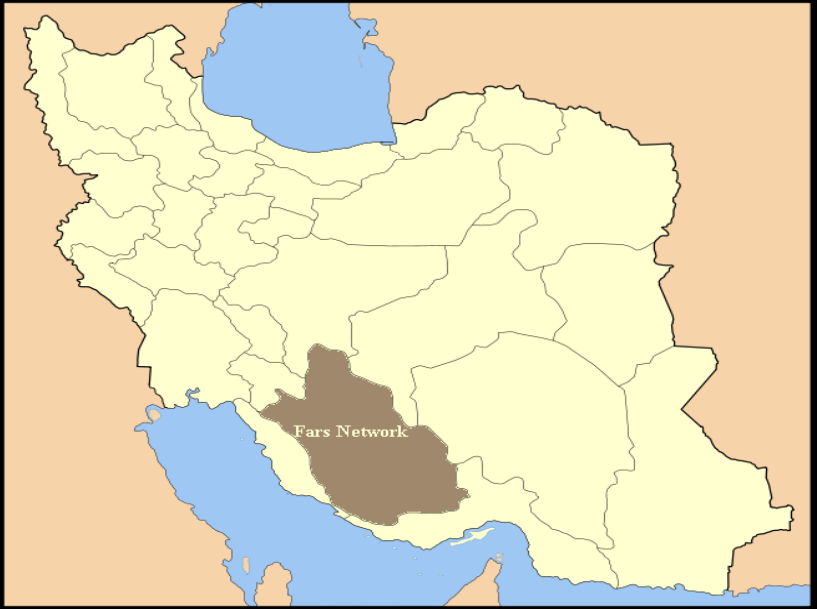 EFFORTS TO OVERCOME THE BARRIERS
Establishing southern network ( in southern and central provinces)
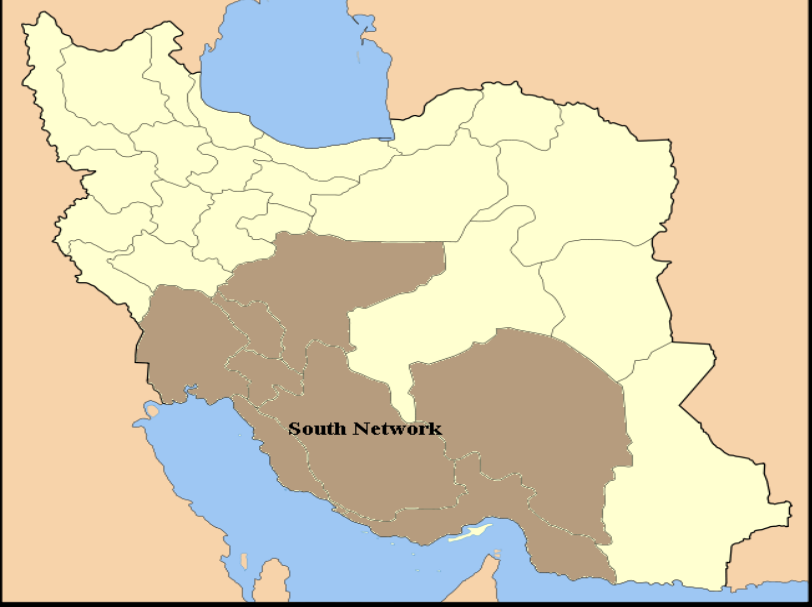 EFFORTS to overcome the barriers
Establishing Iranian network
   Dividing the country to 7 transportation zones
   Organizing land transport for intra-zone transports
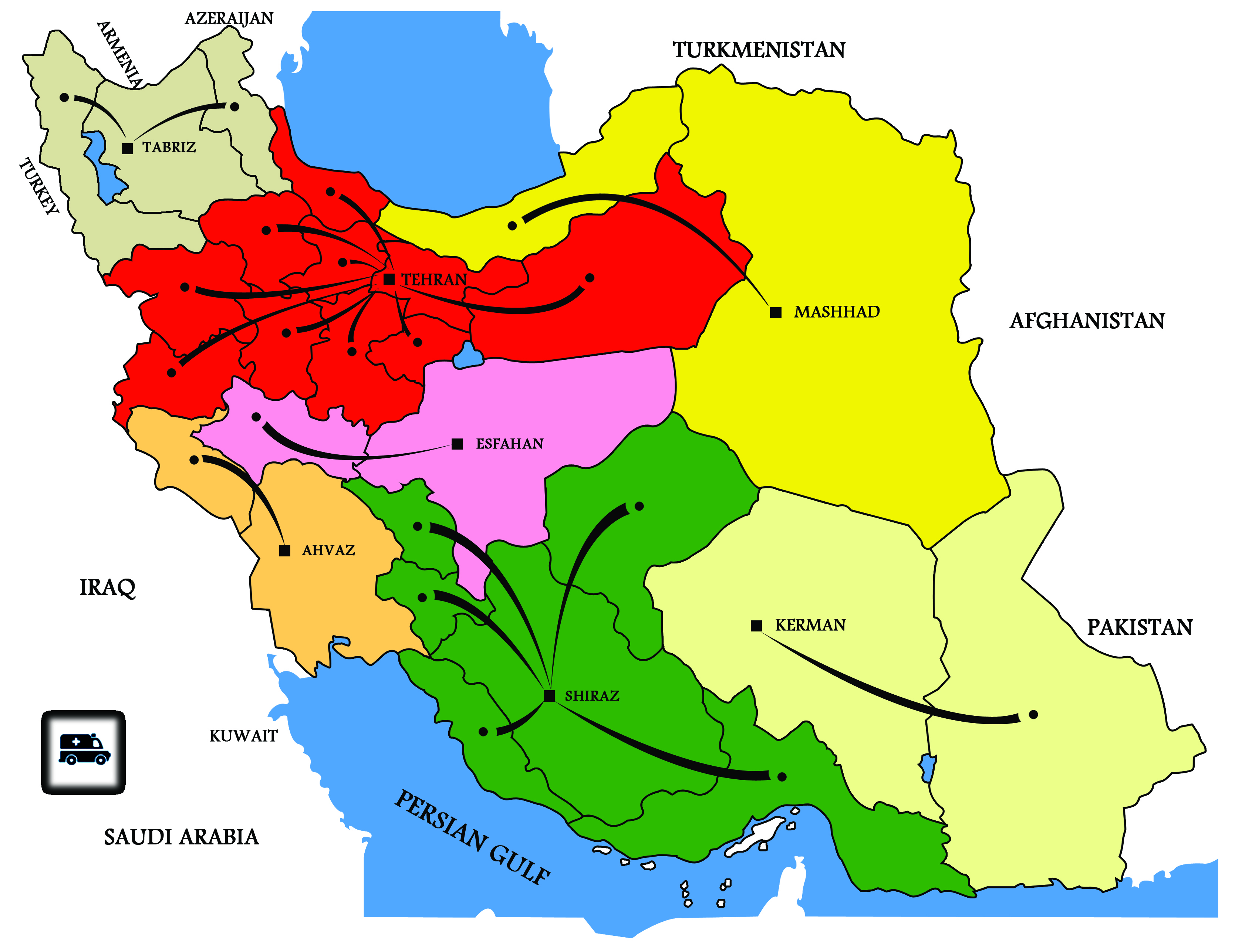 EFFORTS TO OVERCOME THE BARRIERS
Organizing air transport between zones and Shiraz (transplantation center)
Negotiation with domestic airlines to accommodate transportation of transplant procurement teams
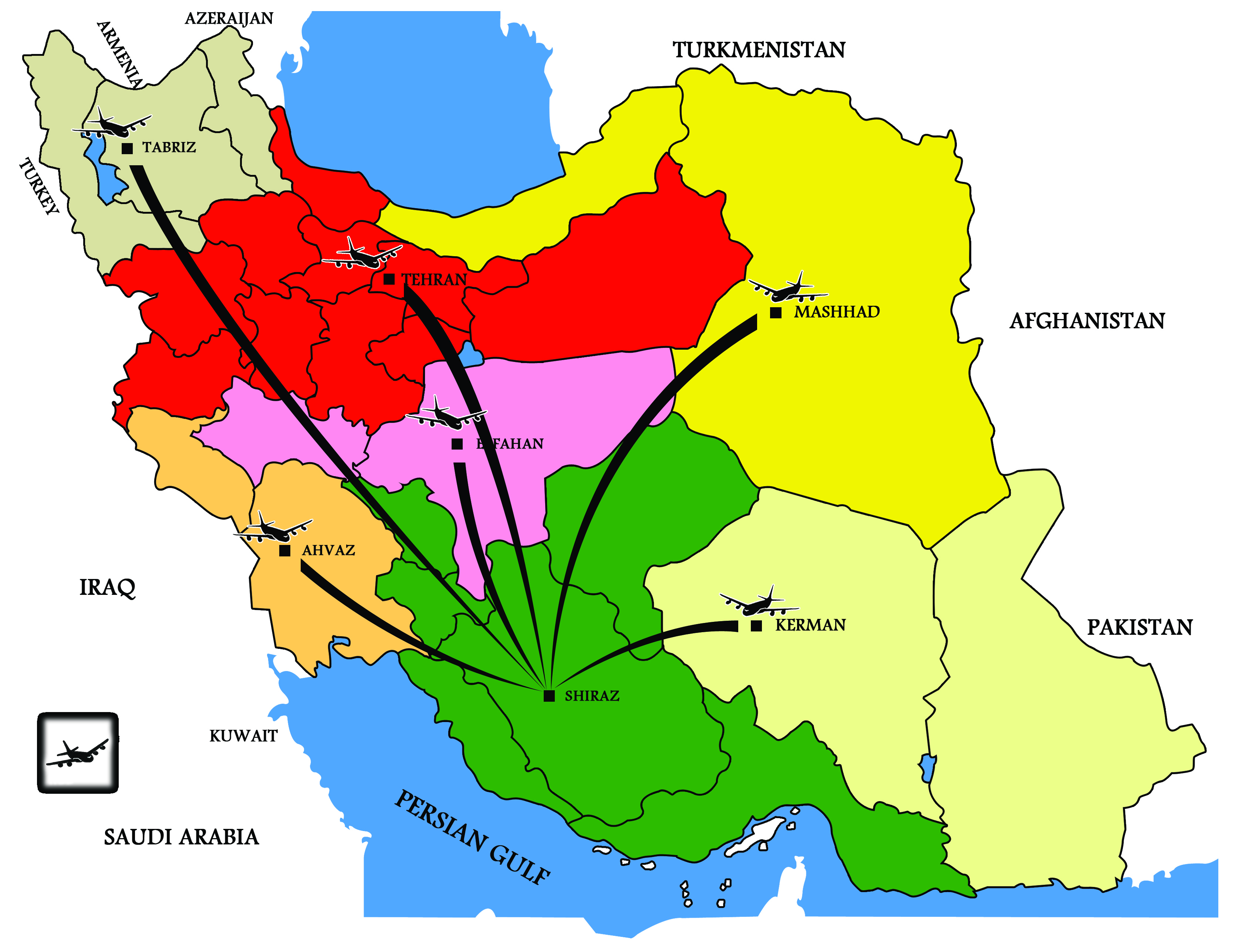 EFFORTS to overcome the barriers
Perseverance on deceased organ donation and reluctant to do living unrelated transplantation
2014
Numbers of liver transplantation in IRAN
Shiraz : 2535 cases
 Tehran : 336 cases ( Two Centers )
 Kerman : 30 cases
 Isfahan : 10 cases
 Mashhad : 14 cases
 Total : 2925 cases
Numbers of Organ Transplantation at  Shiraz transplant Center
Kidney:  3308 ( 52% from deceased donor, 48% from living donor  )
Liver: 2535
Pancreas: 170
Multi visceral-intestinal: 27
Source of donors in liver TX in shiraz / year
1993-2013
Total : 2535 , deceased donor : 2246, living donor: 289
Source of donors in liver Tx in shiraz / year
1372-1393
Total : 2535 , deceased donor : 2246, living donor: 289
Source of Liver donors
Indications for Liver Tx. in Pediatrics(<18 years, n: 629 )
Indications for Liver Tx. in Adults(≥ 18 years, n: 1906)
Types of Liver transplantation
Living donor liver transplant: Graft Type
One -Year Survival after liver transplantation
The latest approval of IRAN  supreme council of organ transplantation:
Prohibition of organ transplantation in private hospitals

Prohibition of organ transplantation for  non –Iranian nationals
Siblings , cases of Familial Hypercholesterolemia underwent liver  transplantation in 3  Months period
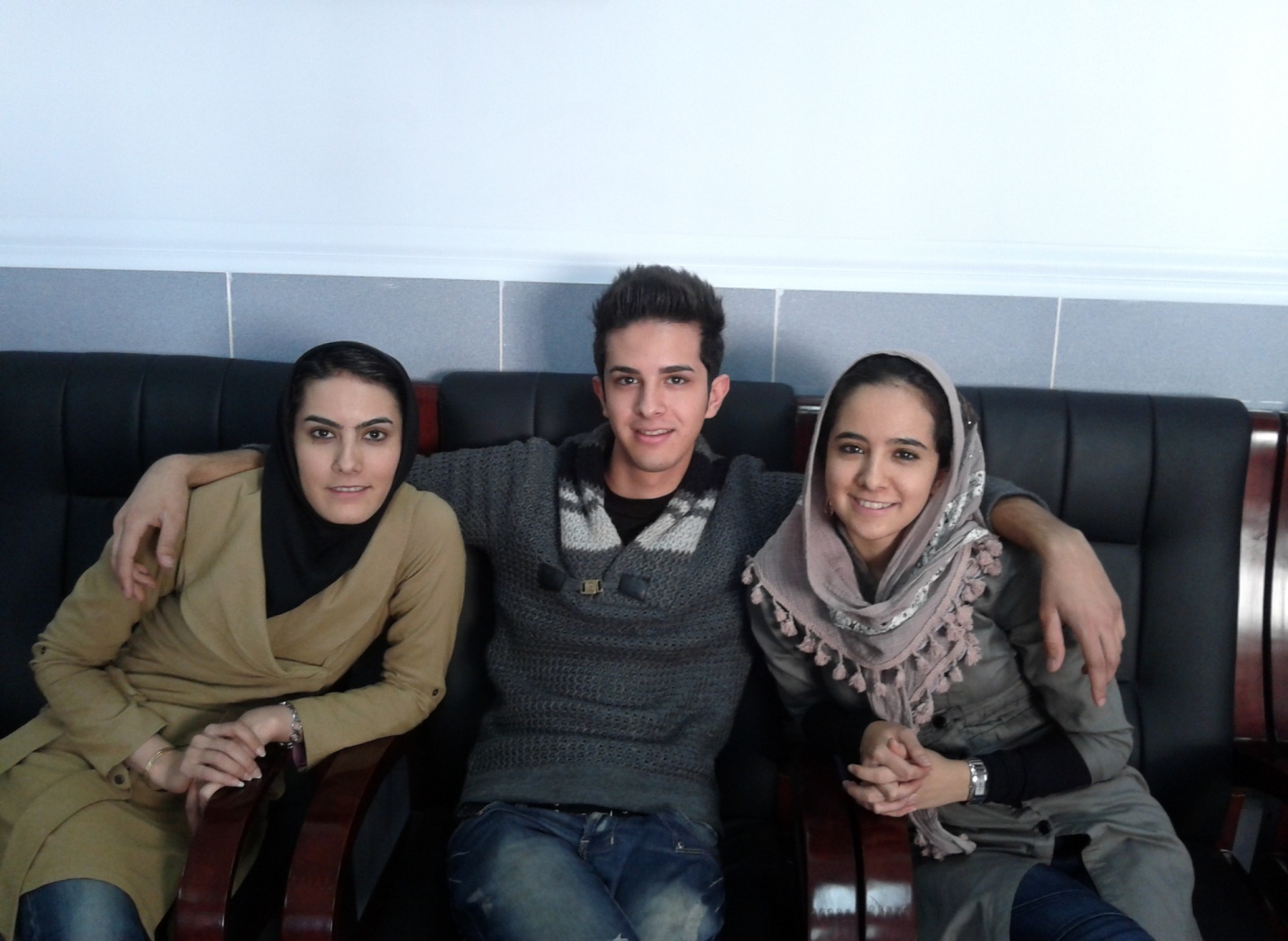 Plans for the future
Founding Abu Ali Sina (Avicena) dialysis center and hospital (charity)
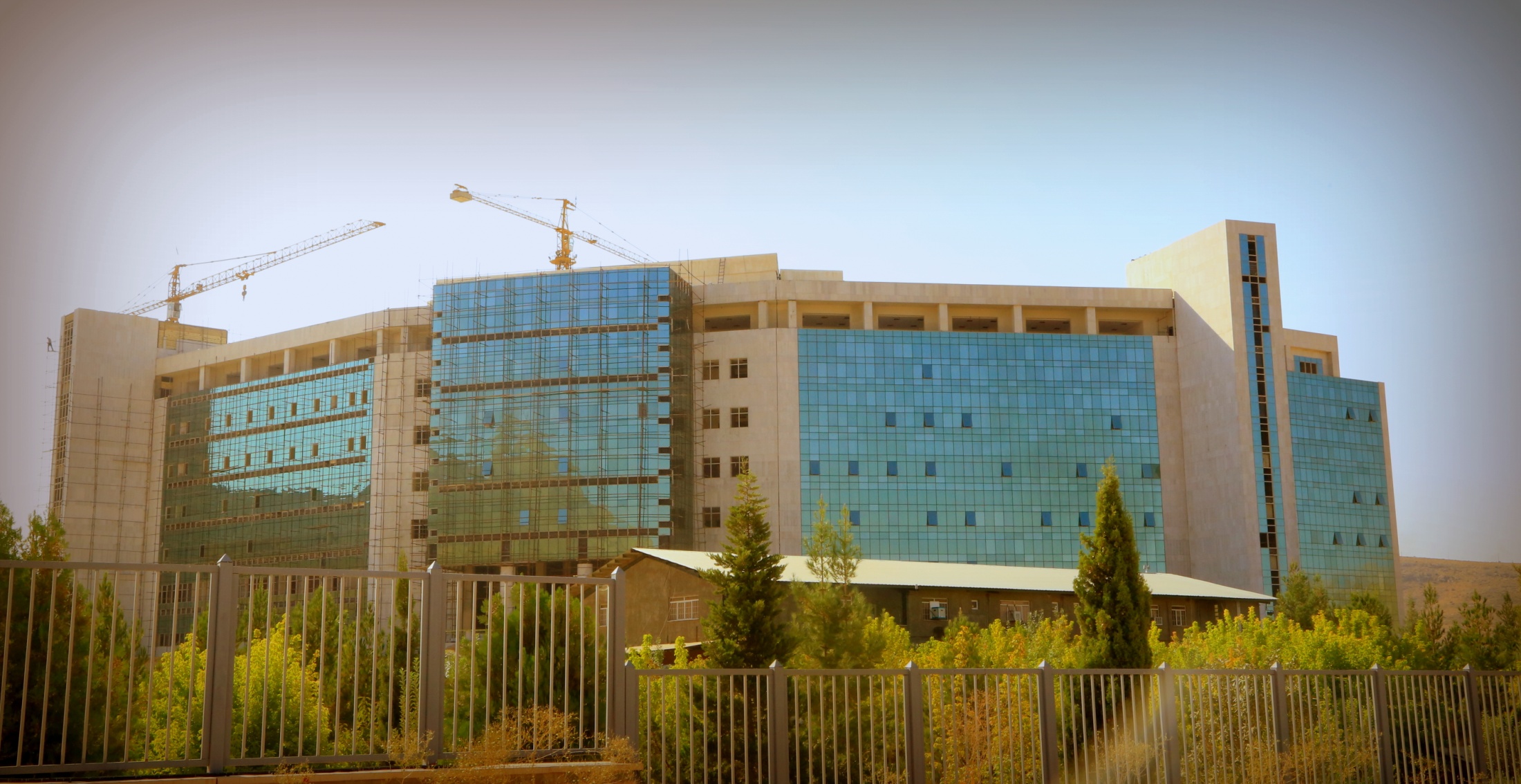 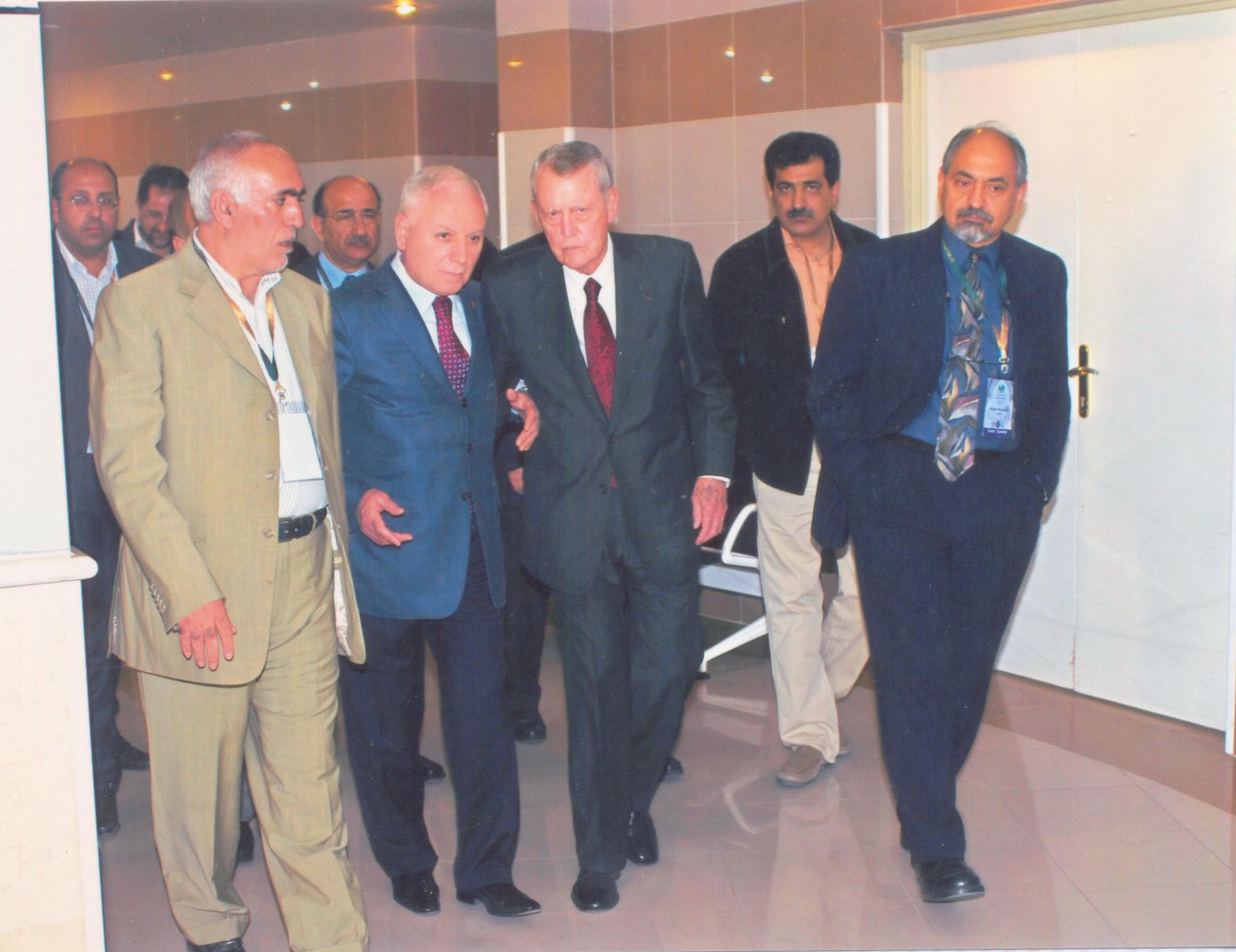 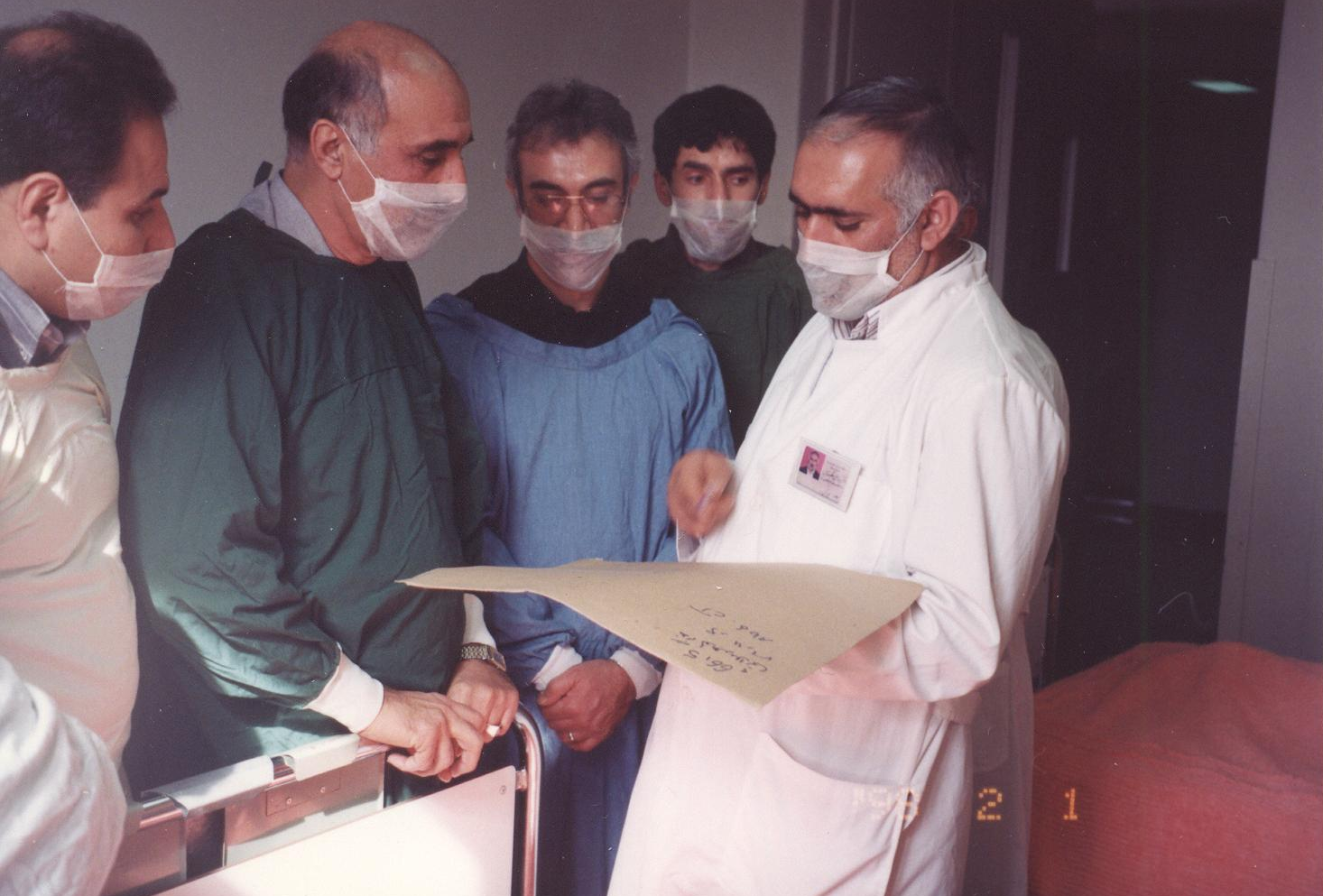 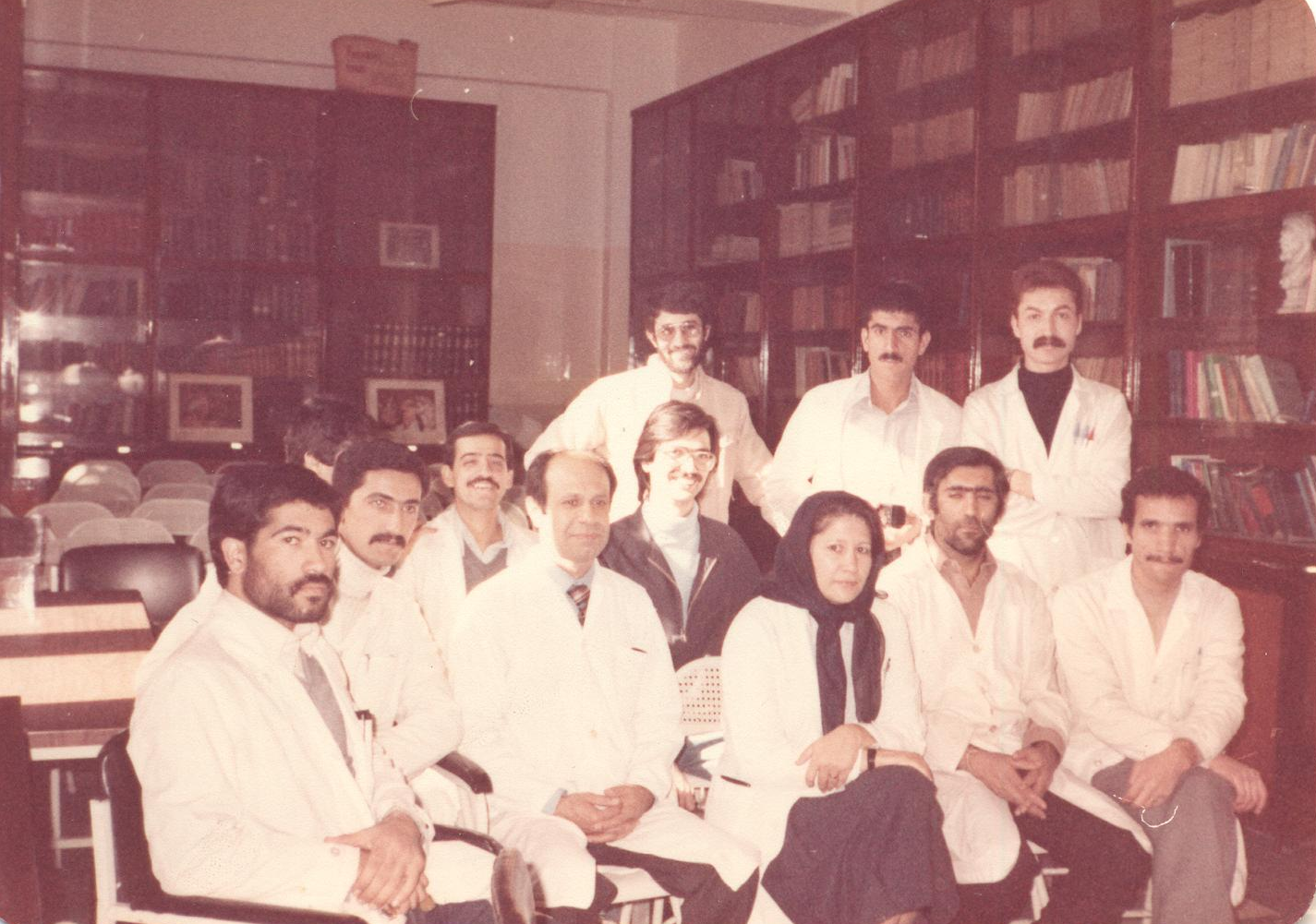 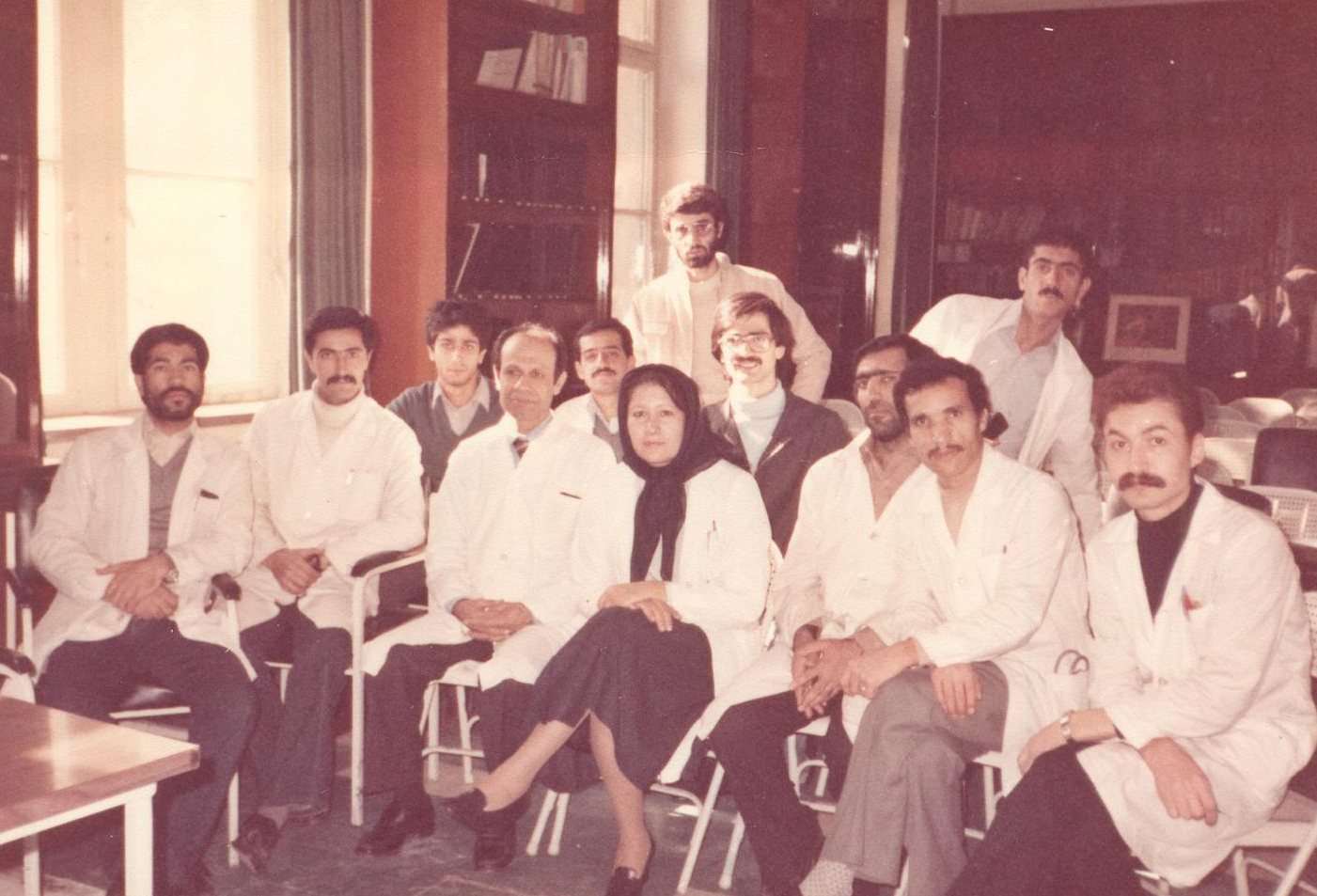 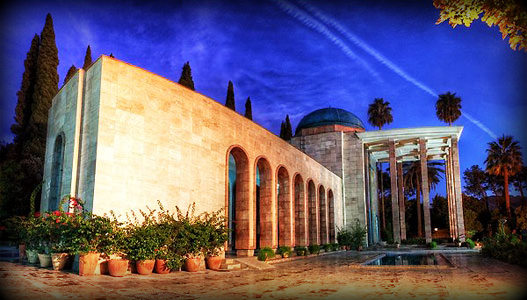 Of one essence is the human race
Thusly has creation put the Base ;
One limb impacted is sufficient 
For all others to feel the mace
Sa’adi Shirazi
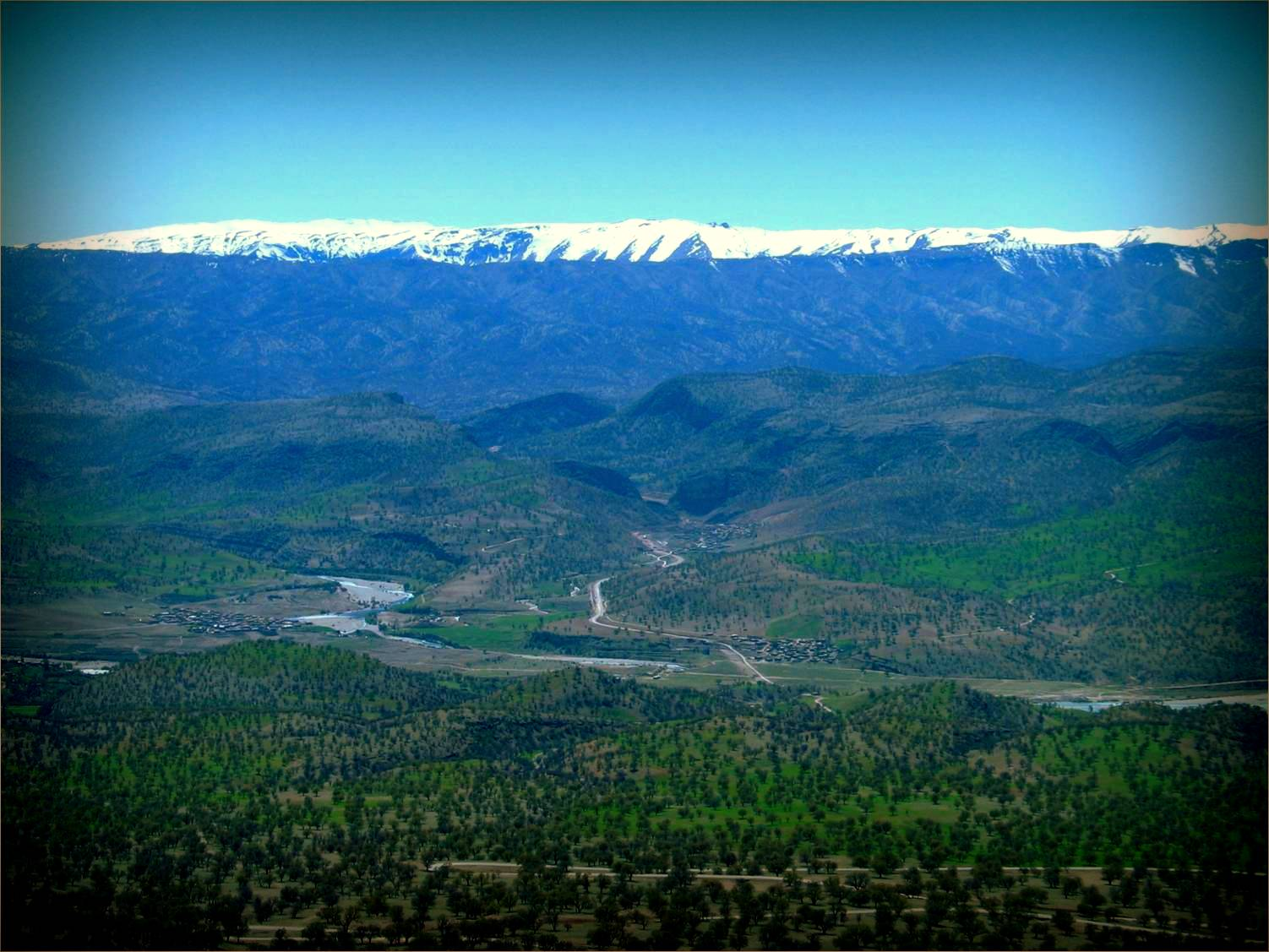 All our successes are indebted to a dedicated tireless team 
God bless all.